ESCUELA NORMAL DE EDUCACION PREESCOLAR







March – July 2021

ENLGISH COURES B2+
Proficient  Users of English

Student: Samara Kereny Robledo Cortés


TEACHER MAYELA ALEJANDRA DEL C. GAONA GARCIA



RUBRICS FOR ACTIVITY 2 UNIT 2
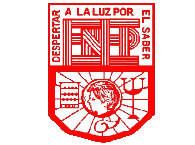 Your Paragraph here: (Font arial 10, margin 1 )
I am 100% secure that I don’t want to know anything about my future, because I want my life to have that touch of mystery and surprise at not knowing what awaits me in the future. I also know that my future will be grand and that the things I do will define my destiny in an elusive way. But there is concern in me and at the same time I would like to keep an eye on what my life will be like as an adult. That is why I find the work of a fortune teller very interesting; they help you to see solidly the things that will happen and to be reasonable with the decisions you make.
 
I am sure that each one controls their future in many ways, but this is when fate acts and it can be for better or for worse, it can cause a host of events that will allow you to visualize yourself, but this will not guarantee that you have total control over your future, because it is always changing, and it becomes very uncertain.
 
My plans are to keep pace safe and sound to help me envision new goals and to always keep me stable. Also, the plans that I know that I will achieve in the future, is to be able to finish my degree and get a job that allows me to save, in order to travel and discover new places to establish myself in a country or a city that allows me to create my own kindergarten, and thus I will help children who do not have resources to study.
 
Finally, many of the people who live in my country have an idea that they should save to ensure a good future, but many of the times, they worry so much about having an income that their goals and dreams for their future become only That, dreams that you will never achieve by being busy with other things, that is why you must give yourself the opportunity to know new things and let your future be built with good decisions.
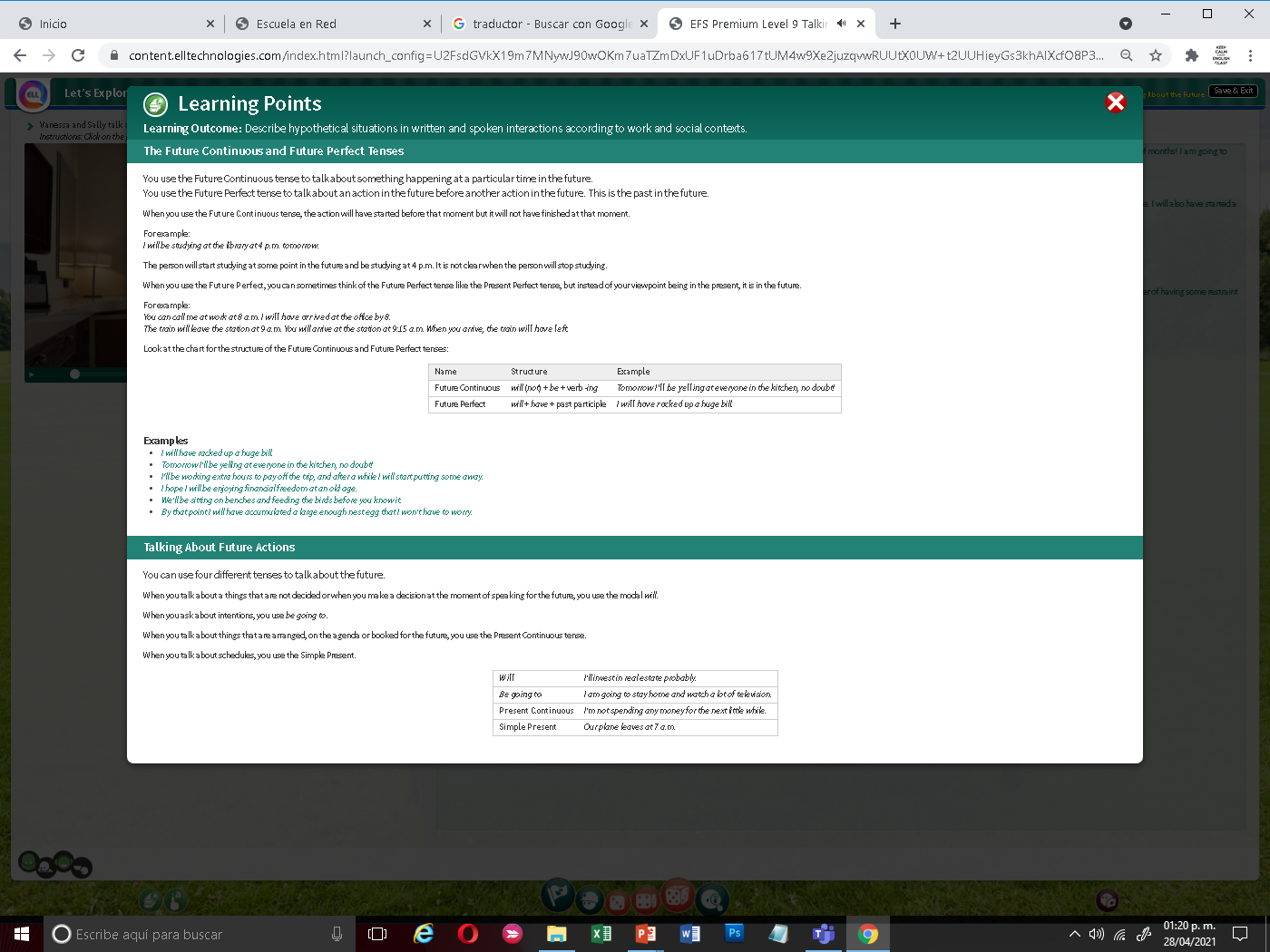 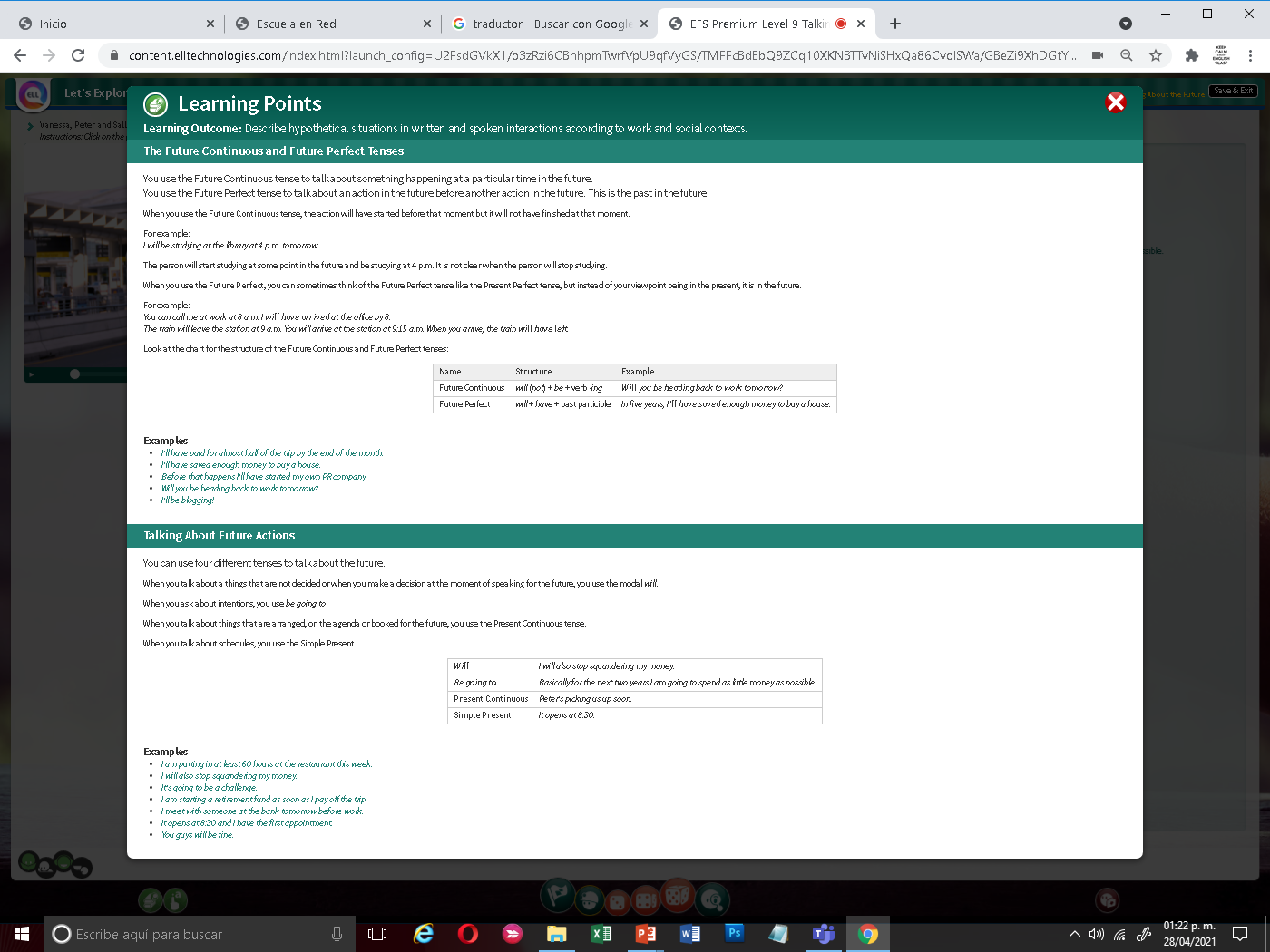